CAMPAIGN & COMPETE! EAST vs WEST
WHO WILL BE THE CAMPAIGNING CHAMPION?
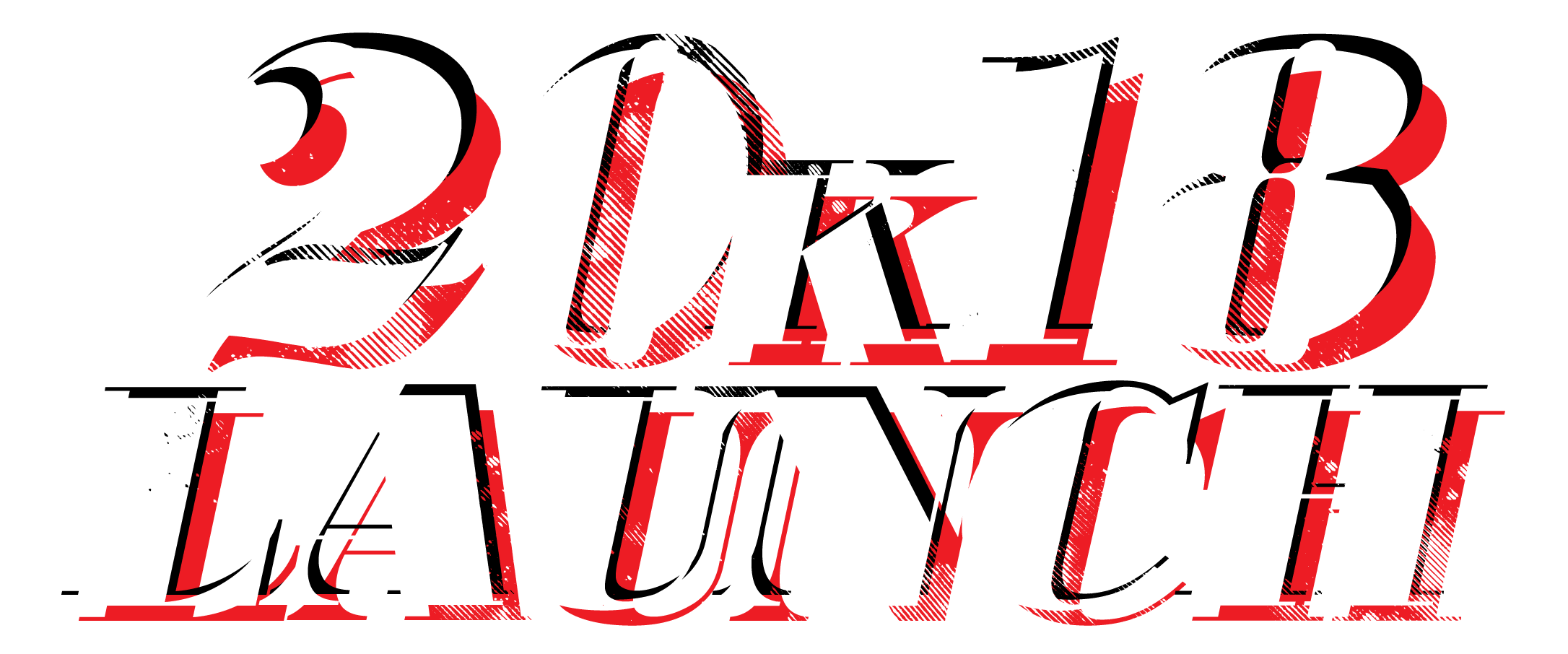 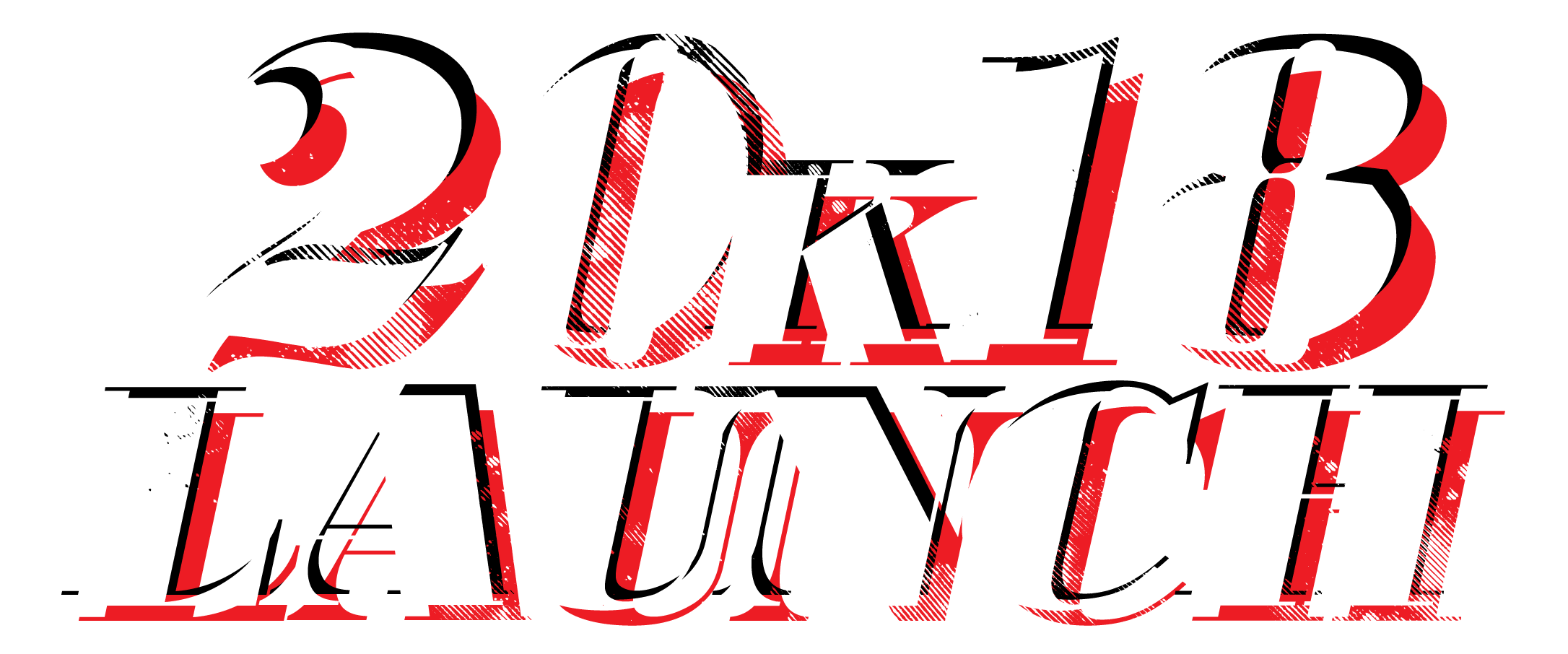 FIRST
FIRST
vs
LAST
LAST
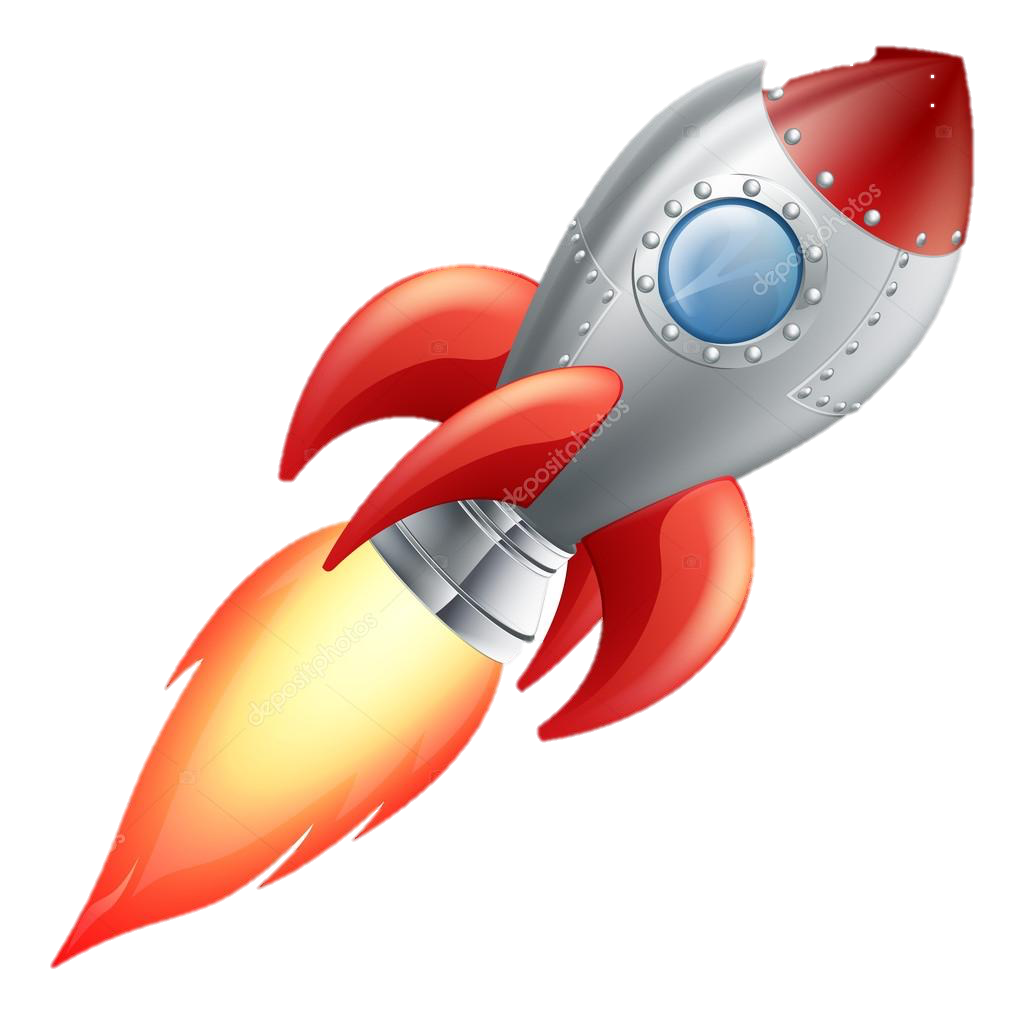 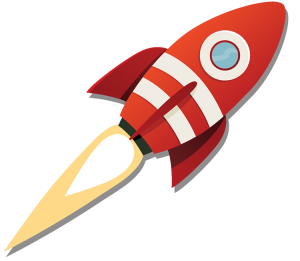 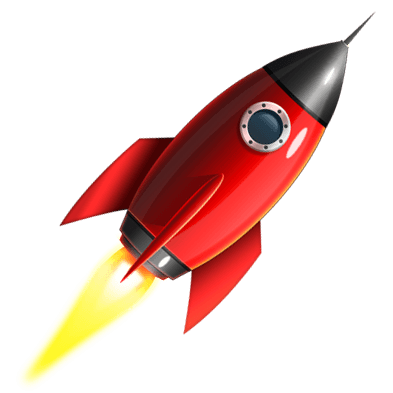 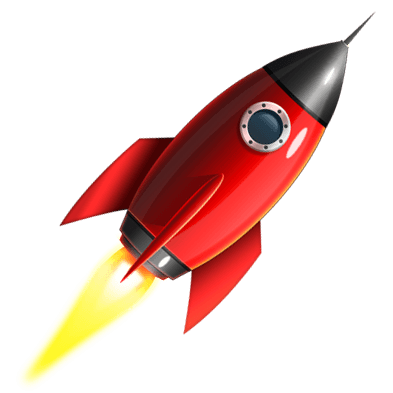 ###
###
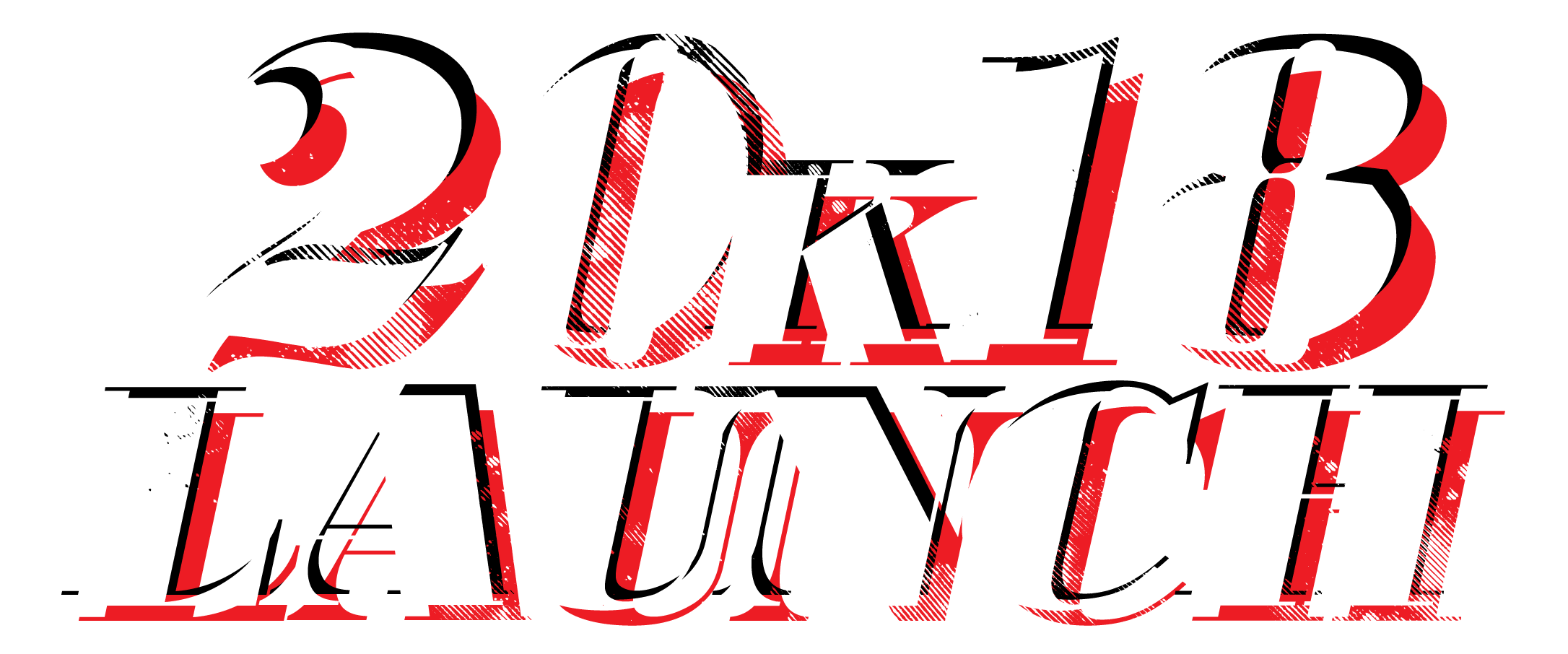 FIRST
FIRST
vs
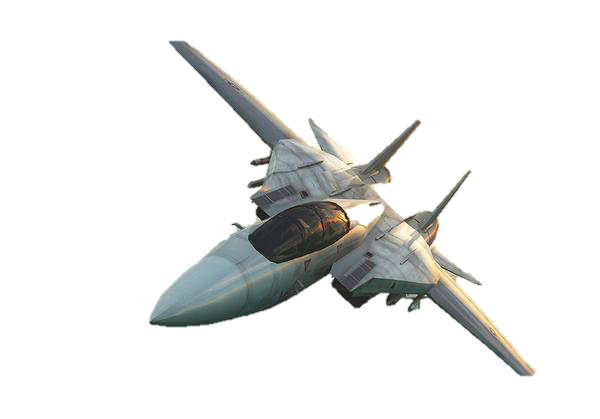 LAST
LAST
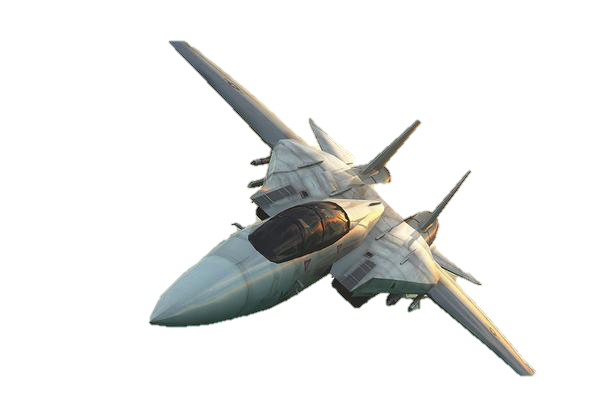 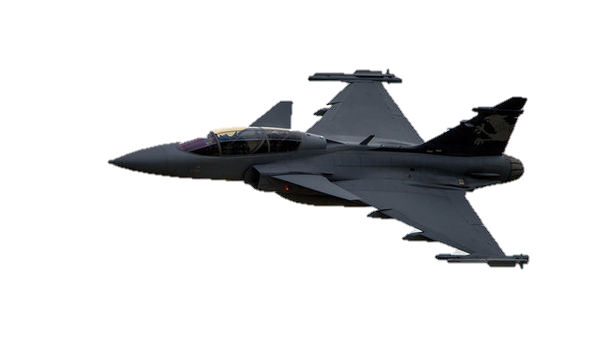 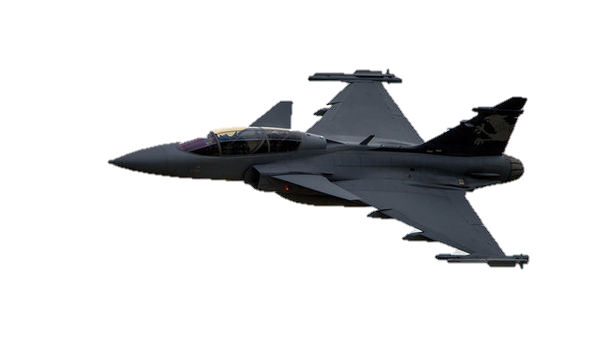 ###
###
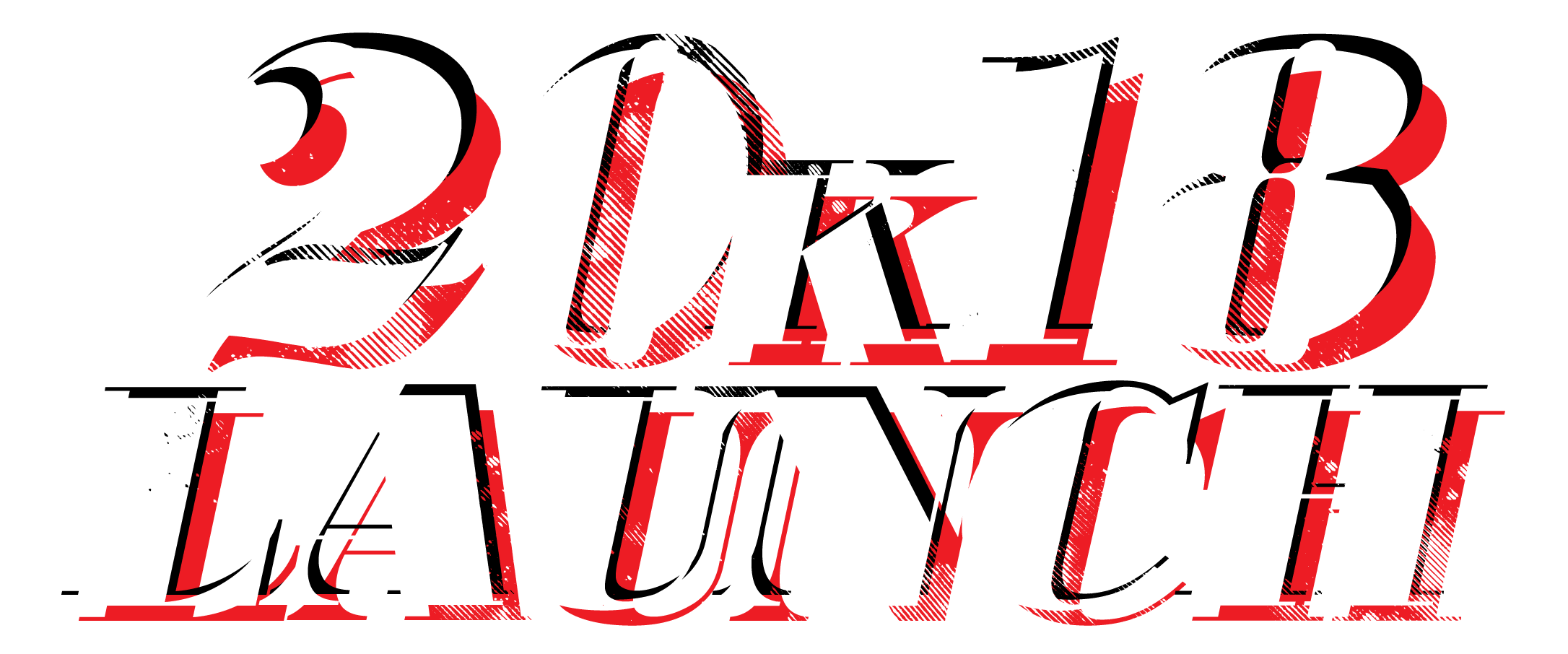 FIRST
FIRST
vs
LAST
LAST
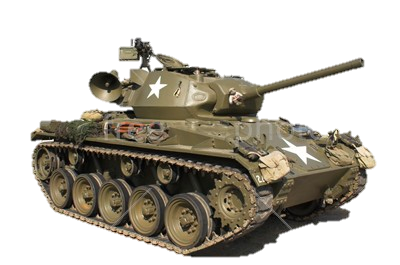 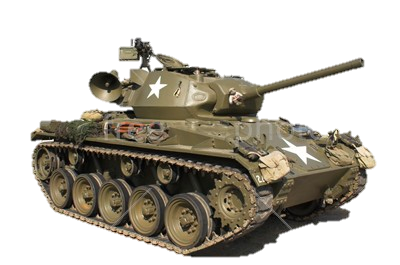 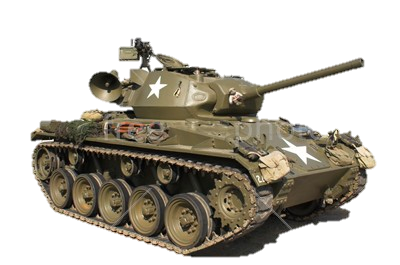 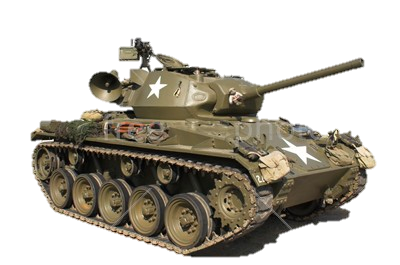 ###
###